Entrenamiento en pruebas objetivas
Química General
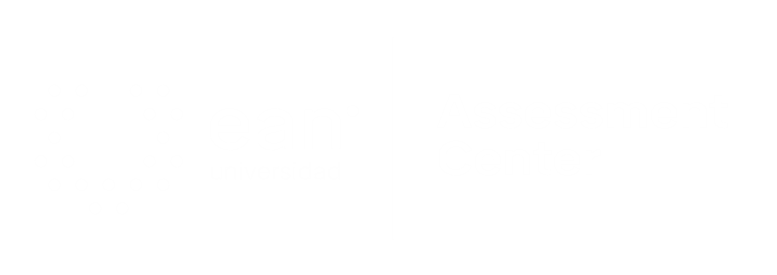 Apreciados docente y estudiantes
El siguiente entrenamiento está diseñado para que puedan familiarizarse con la estructura y funcionamiento de las pruebas objetivas. Con este documento ustedes tendrán la posibilidad de conocer en detalle los principales componentes de los ítems que conforman la prueba objetiva.

Este entrenamiento ha sido construido con información equivalente a la que se encuentra en las pruebas reales, por lo que se espera que los estudiantes obtengan herramientas esenciales para su apropiado desempeño en las pruebas.

¡Bienvenidos!
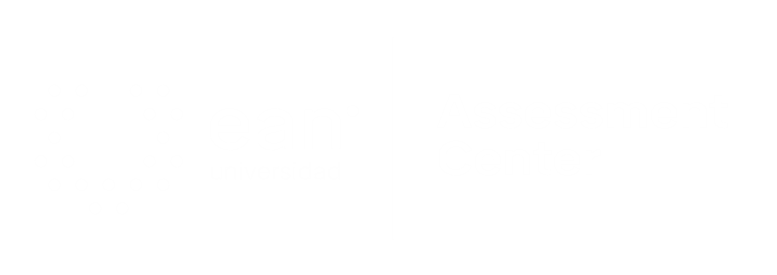 [Speaker Notes: #233 pocion 4]
Comencemos…
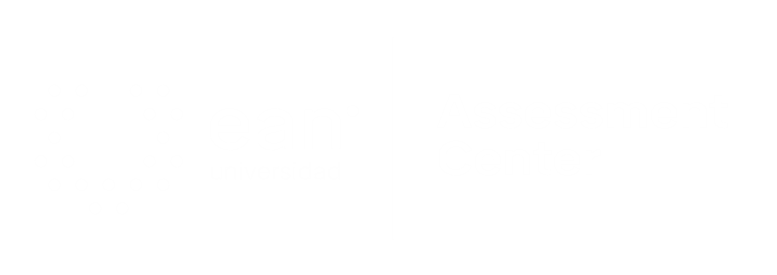 Caso o situación problémica
El experimento de Rutherford empleaba una lámina de oro bombardeada por un haz de partículas positivas, de las cuales una gran mayoría lograban atravesar la lámina sin desviarse.  A partir de estos resultados Rutherford logró plantear su Modelo Atómico Nuclear.
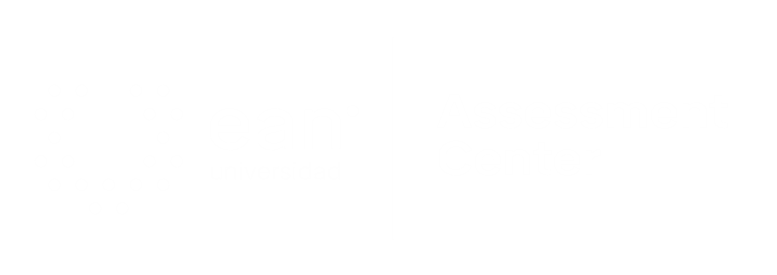 Enunciado
De acuerdo con los resultados obtenidos por Rutherford, ¿cómo está constituido el átomo?
Opciones de respuesta
a. El átomo está constituido por una masa continua positiva y partículas negativas llamadas electrones.
b. El átomo está constituido por un núcleo positivo y es en su mayor extensión espacio vacío. 
c. El átomo está constituido por protones, electrones, neutrones, mesones, hadrones y quark.
d. El átomo está constituido por un núcleo y electrones girando alrededor de él en niveles de energía definidos.
b
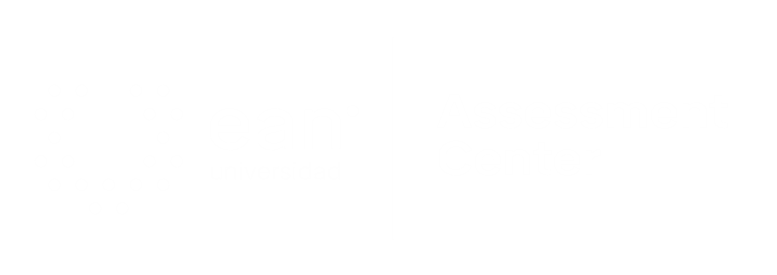 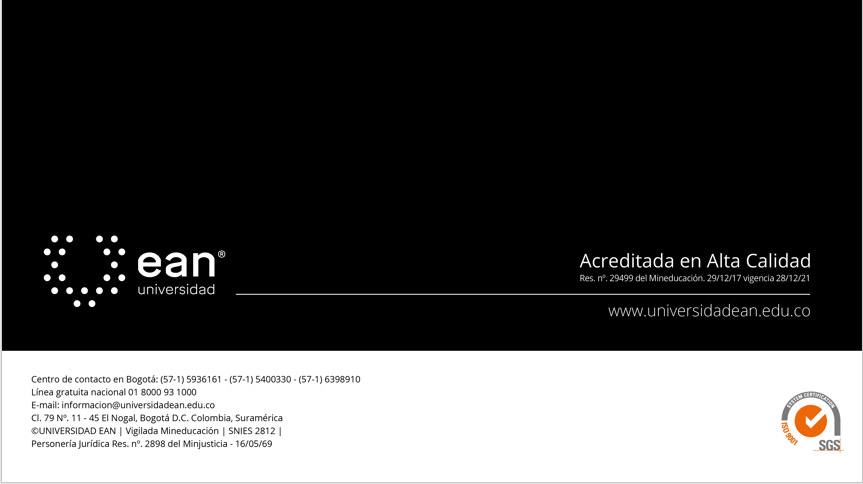